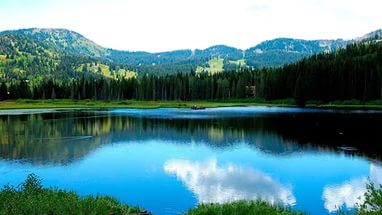 §28. Озера и болота
6 класс
Естественное замкнутое углубление суши
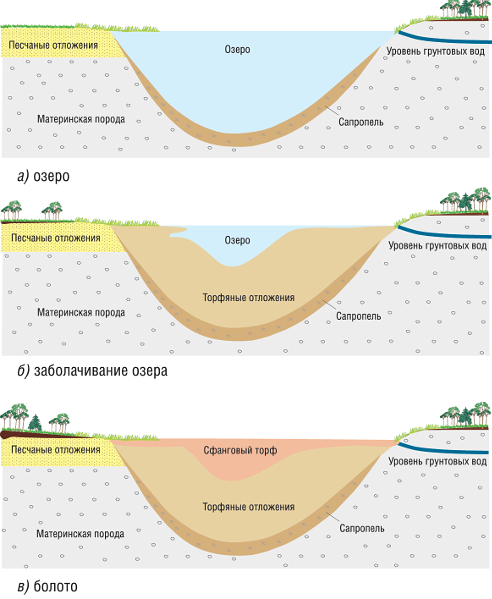 Озеро
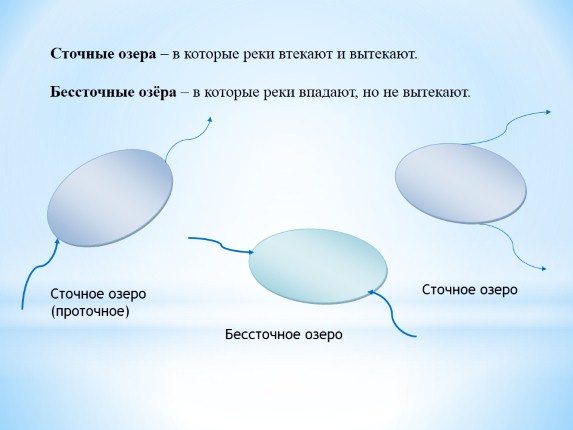 Пресные (1г в литре воды)
Солоноватые (от 1до24 г в литер воды)
Соленые (более 24 г в литре воды
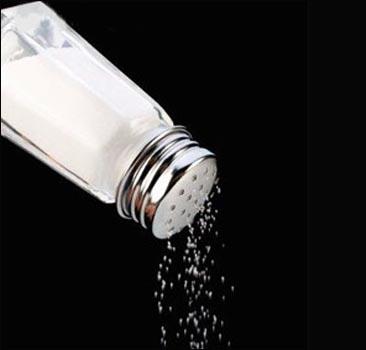 Озера
Тектонические
Вулканические (кратерные)
Ледниковые
Карстовые
Плотинные (запрудные)
Старичные
Искусственные
Озерные котловины
Классификация озер по происхождению озерных котловин
Избыточное увлажнение участка суши со своеобразной растительностью и слоем торфа.


Низинные
Верховые
Переходные
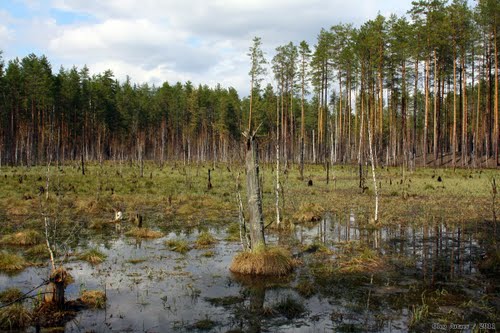 Болота
Искусственно созданный человеком водоем

Выработка электроэнергии
Рыболовства
Обеспечения водой
Отдыха
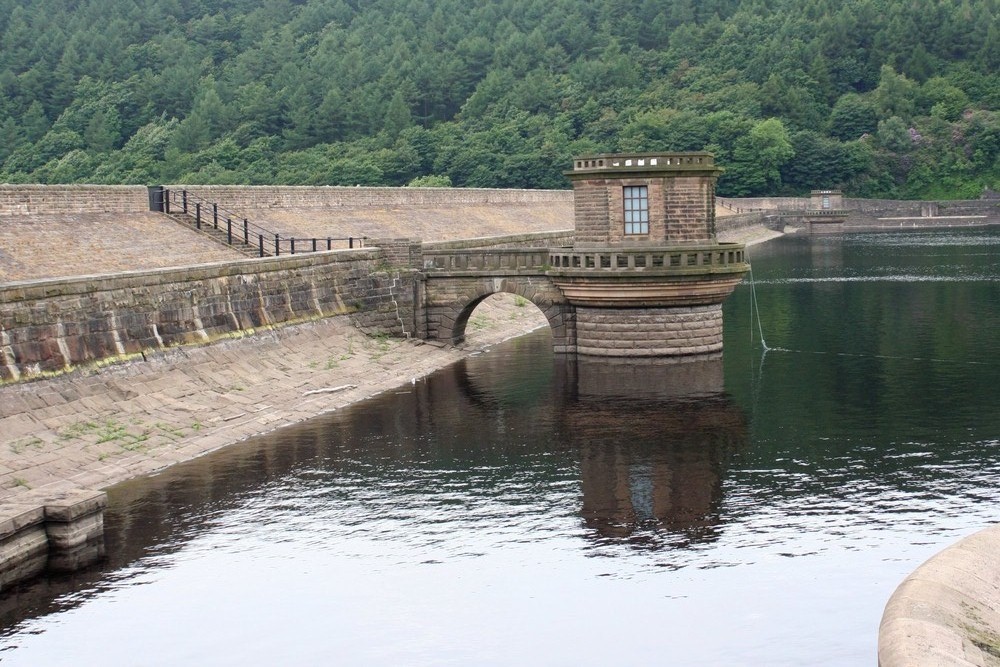 Водохранилища
http://LearningApps.org/watch?v=p3ise1kpc16
Обозначьте на карте сточные и бессточные озера

Обозначьте на карте озера:
1.Каспийское
2. Виктория
3. Аральское
4. Танганьика
5. Байкал
6. Верхнее
7. Ладожское
8. Онежское
Геопрактикум